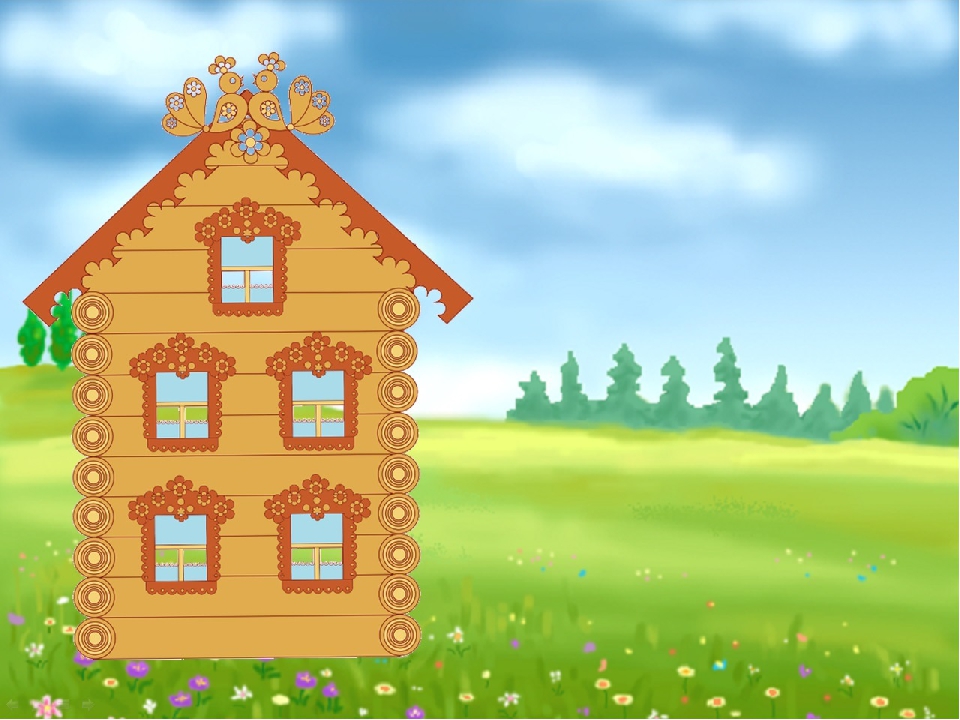 Мультфильм
Подготовила воспитатель Корнева Н.П
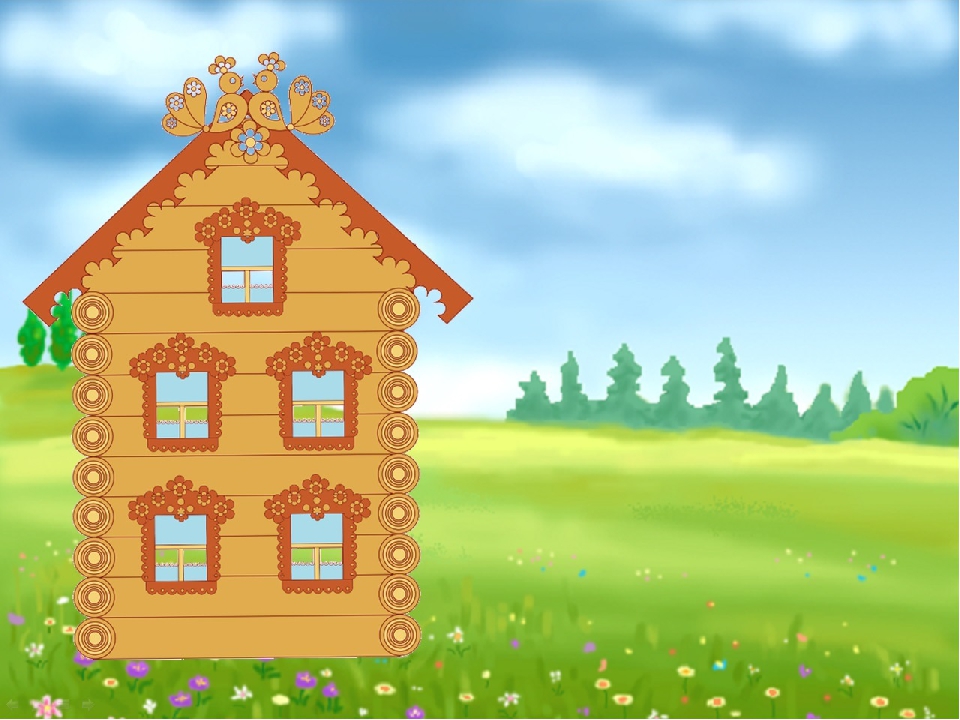 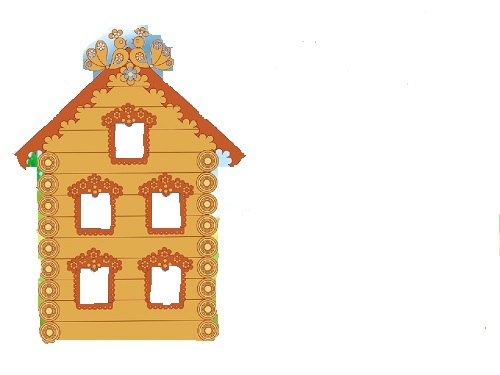 ТЕРЕМОК
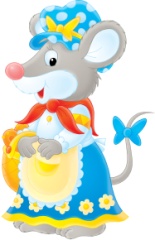 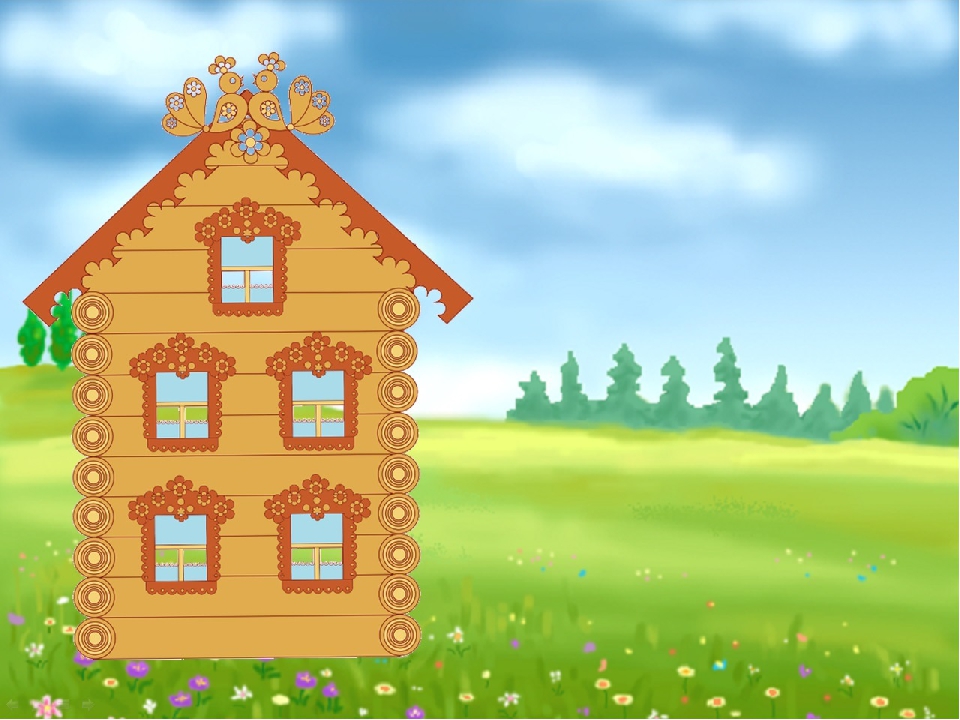 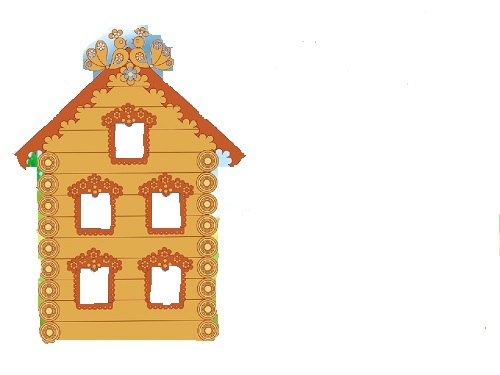 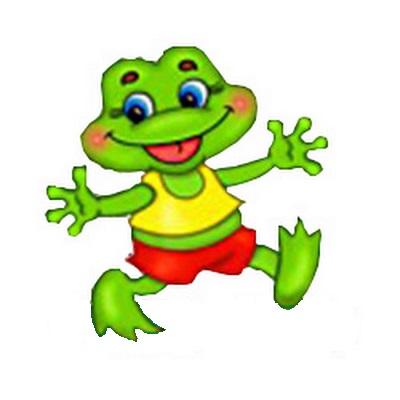 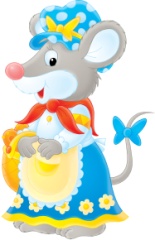 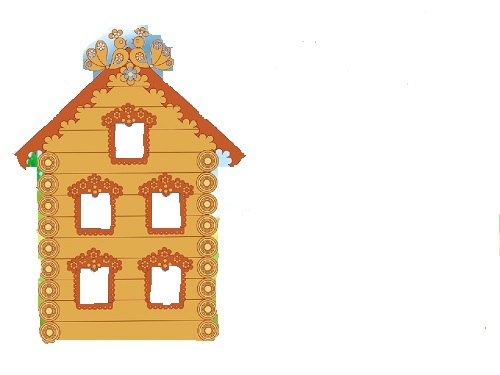 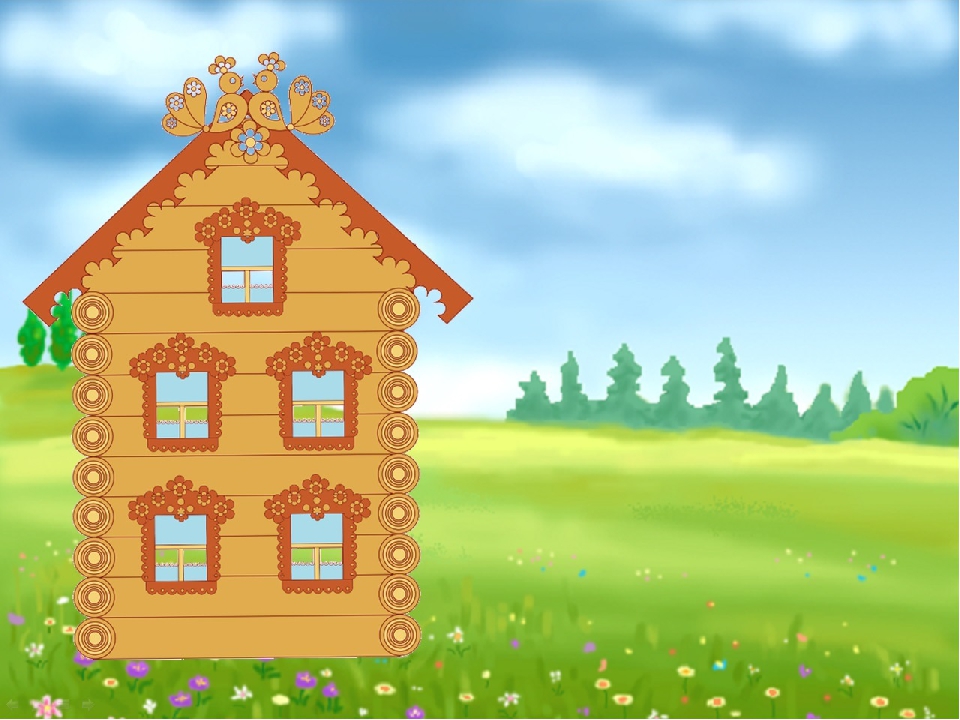 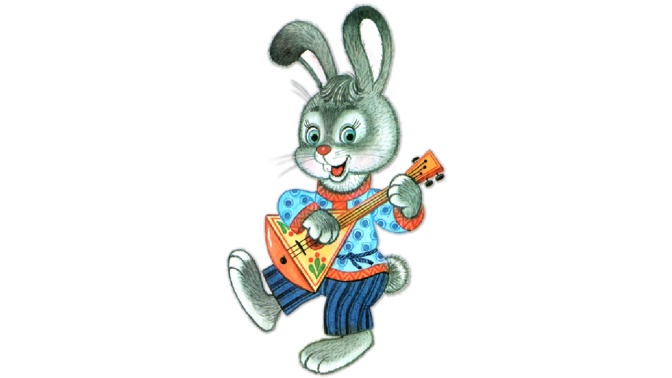 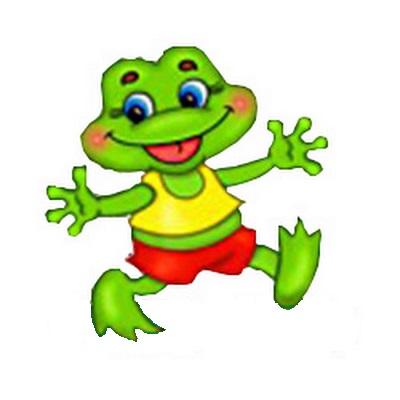 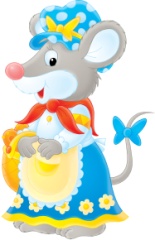 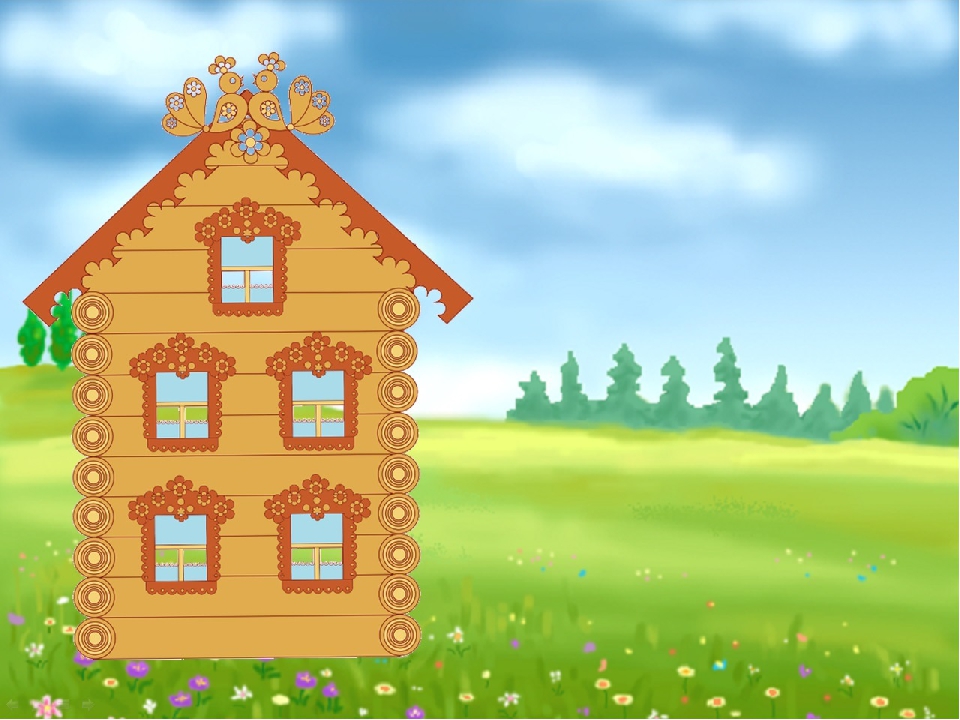 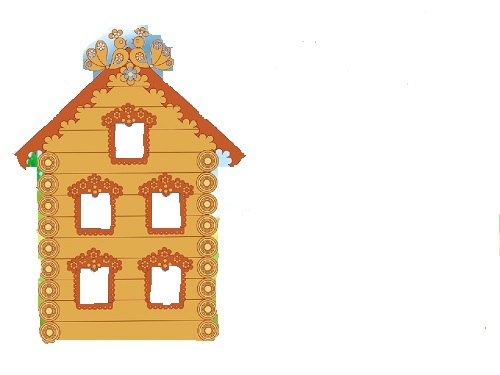 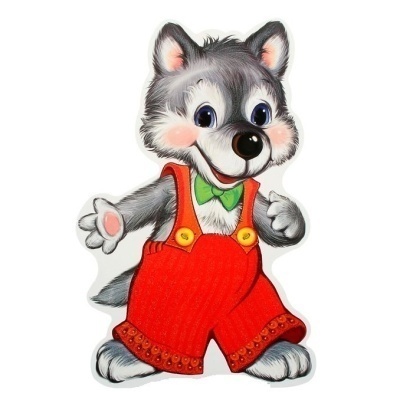 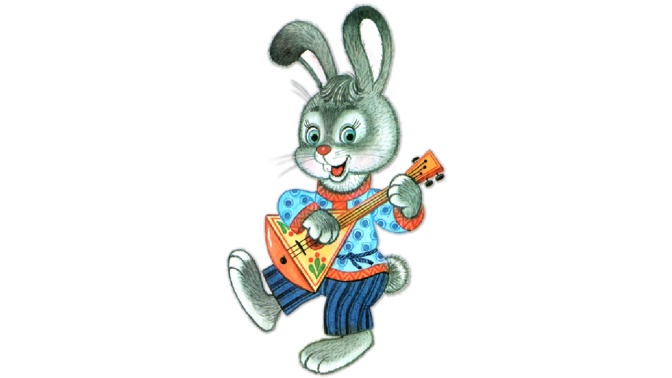 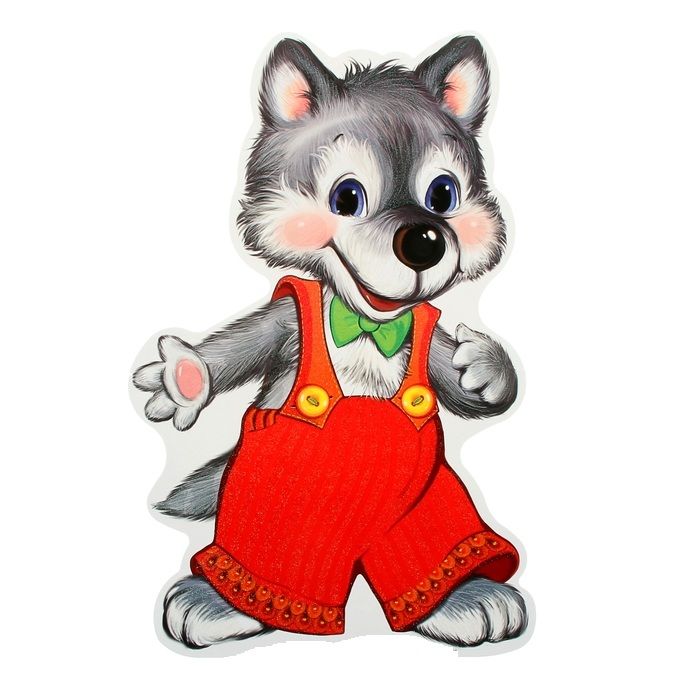 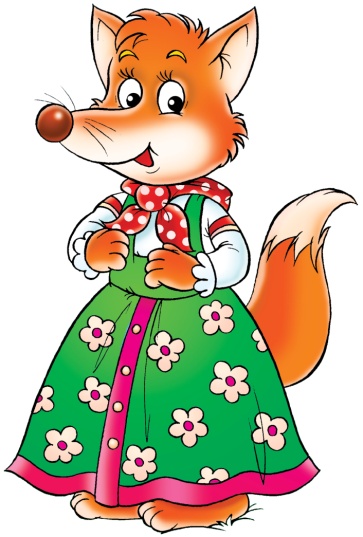 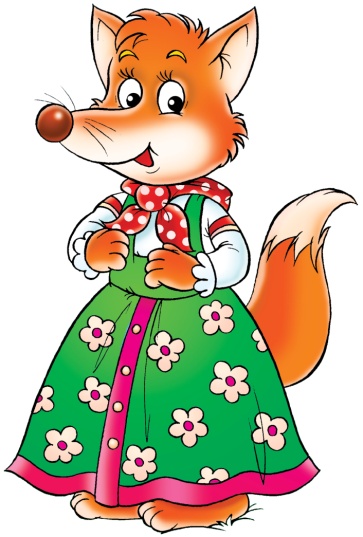 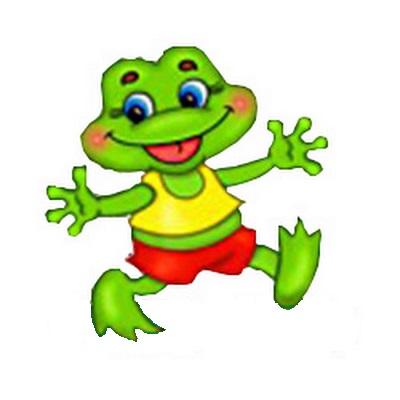 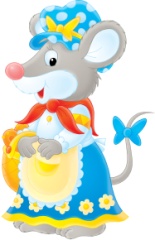 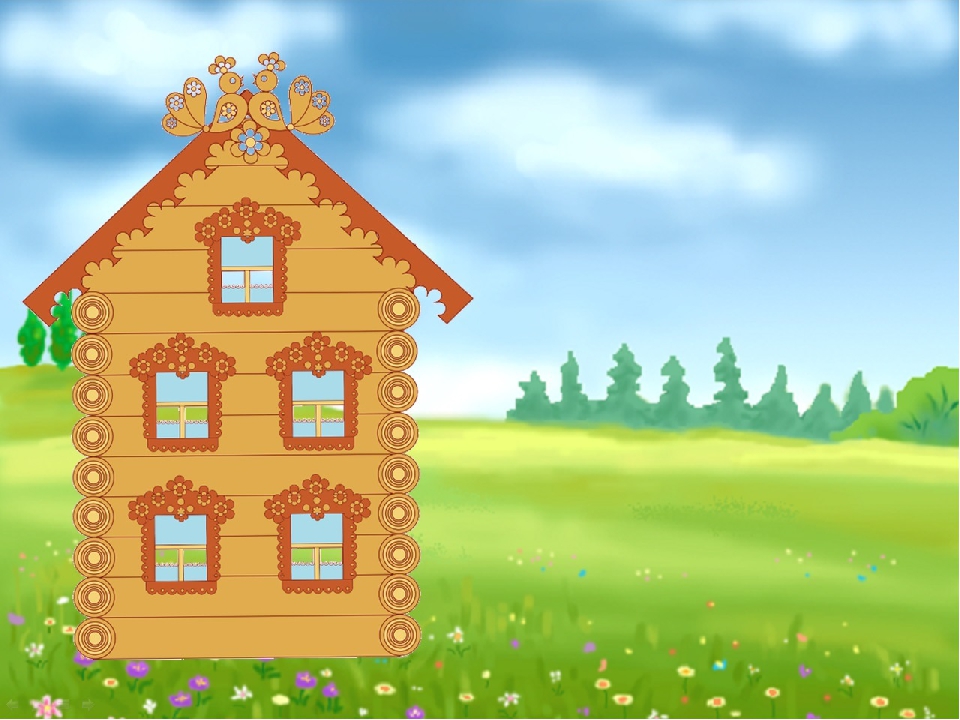 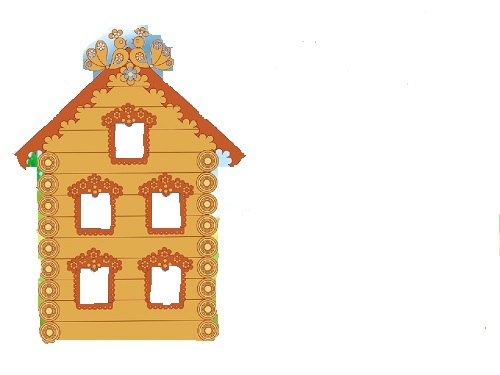 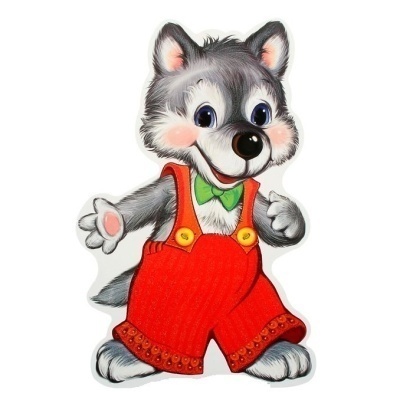 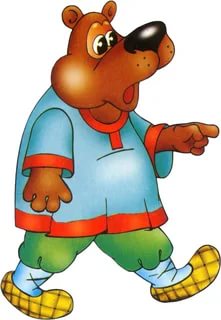 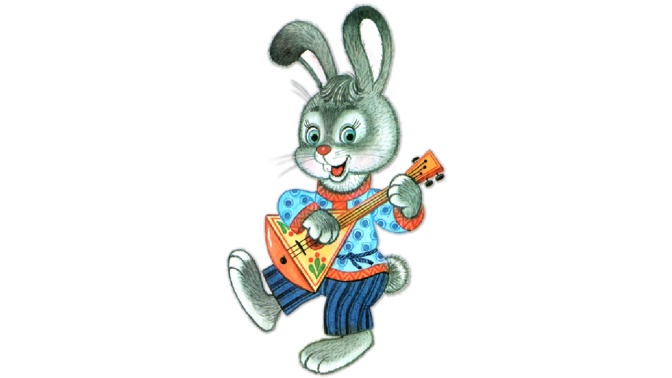 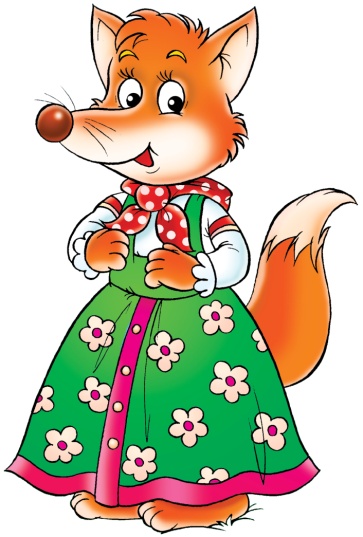 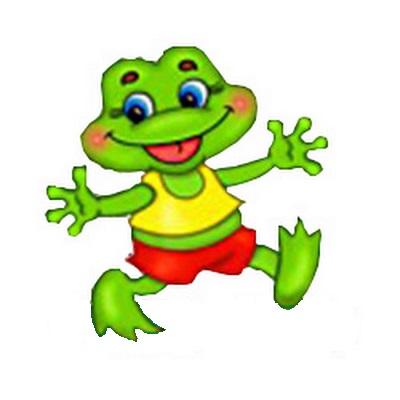 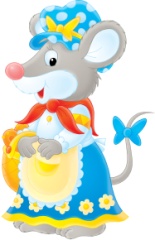 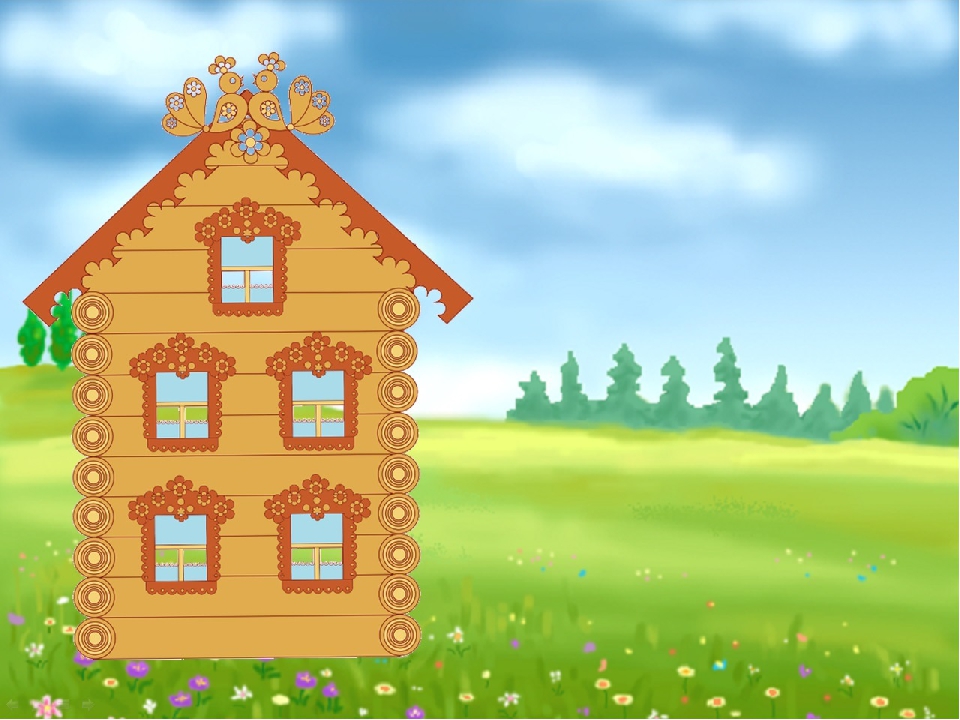 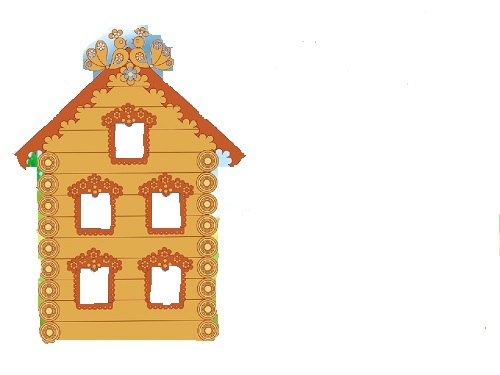 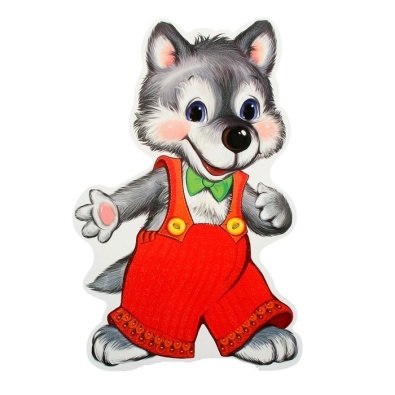 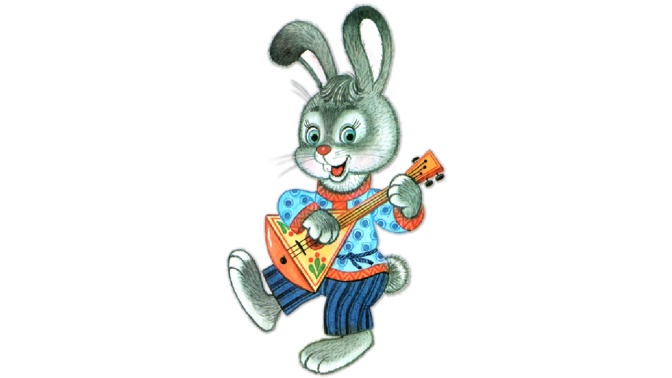 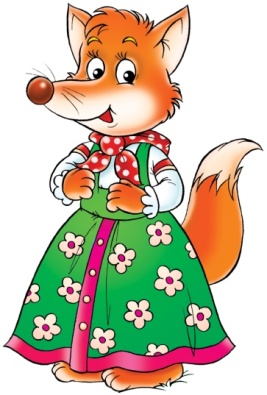 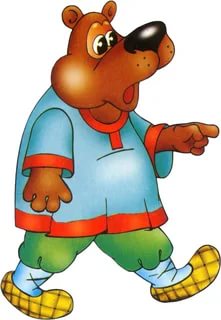 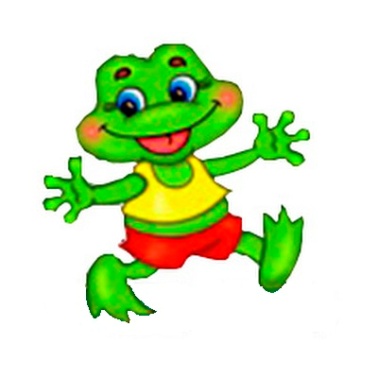 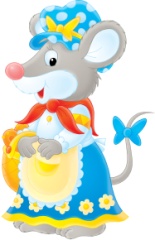 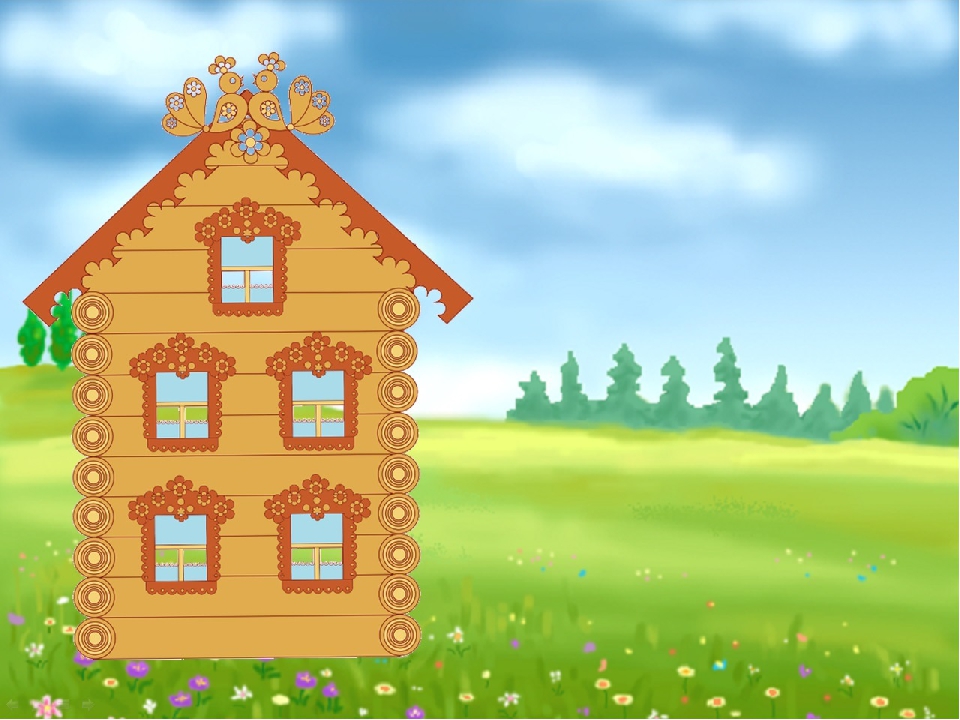 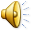 КОНЕЦ МУЛЬТФИЛЬМА
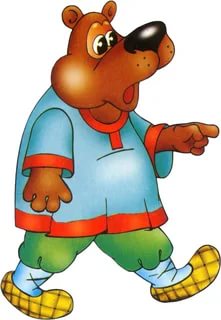 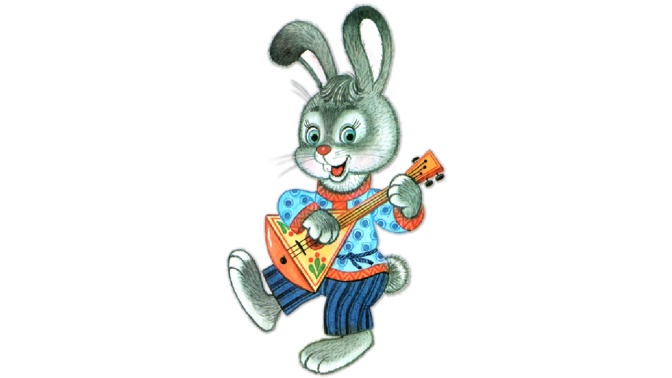 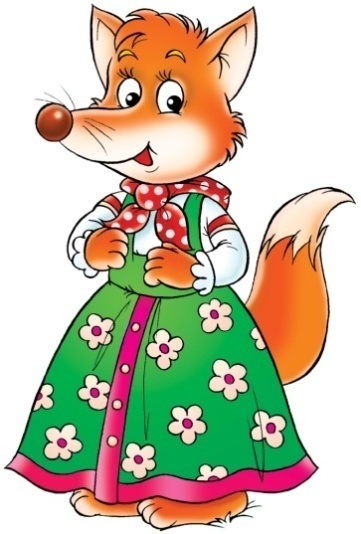 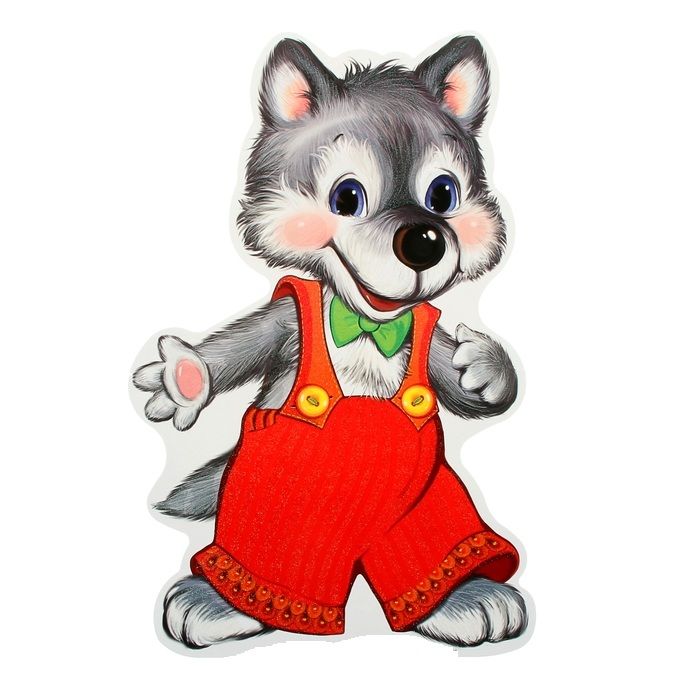 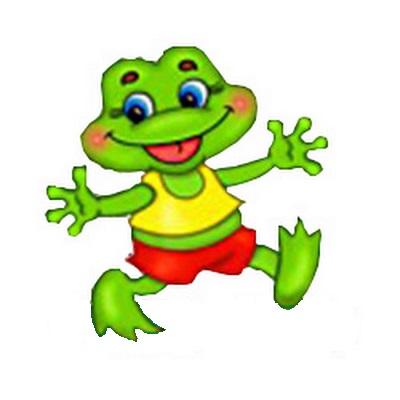 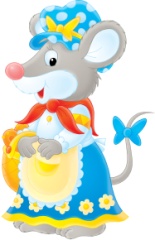